Co z tego wynika? cz. I
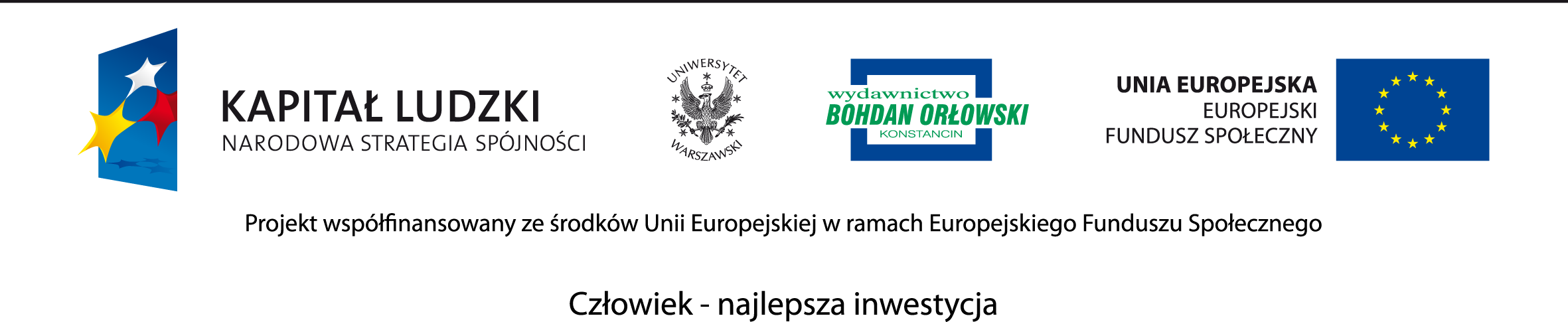 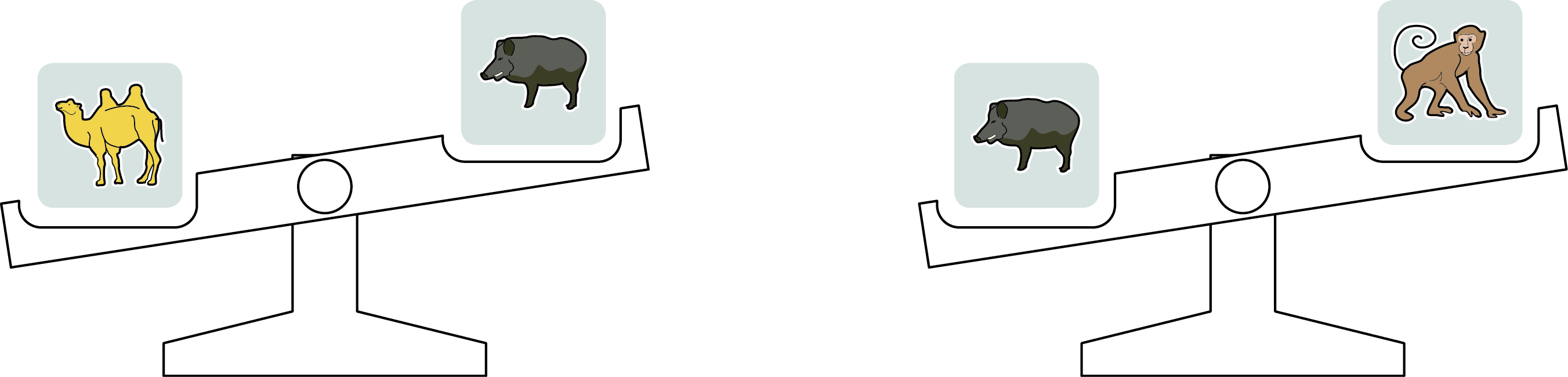 Co jest cięższe: wielbłąd czy małpa?
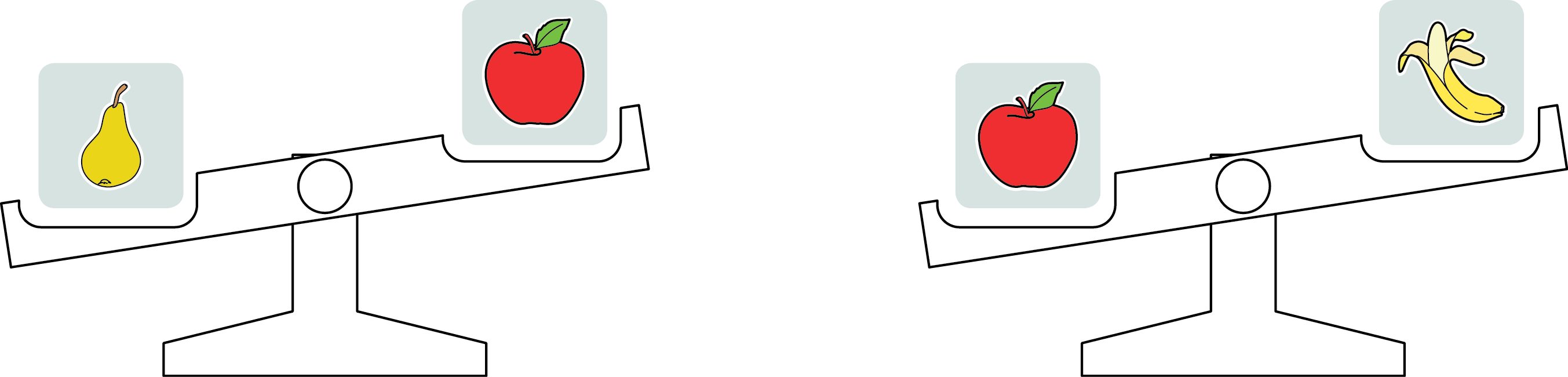 Co jest cięższe: banan czy gruszka?
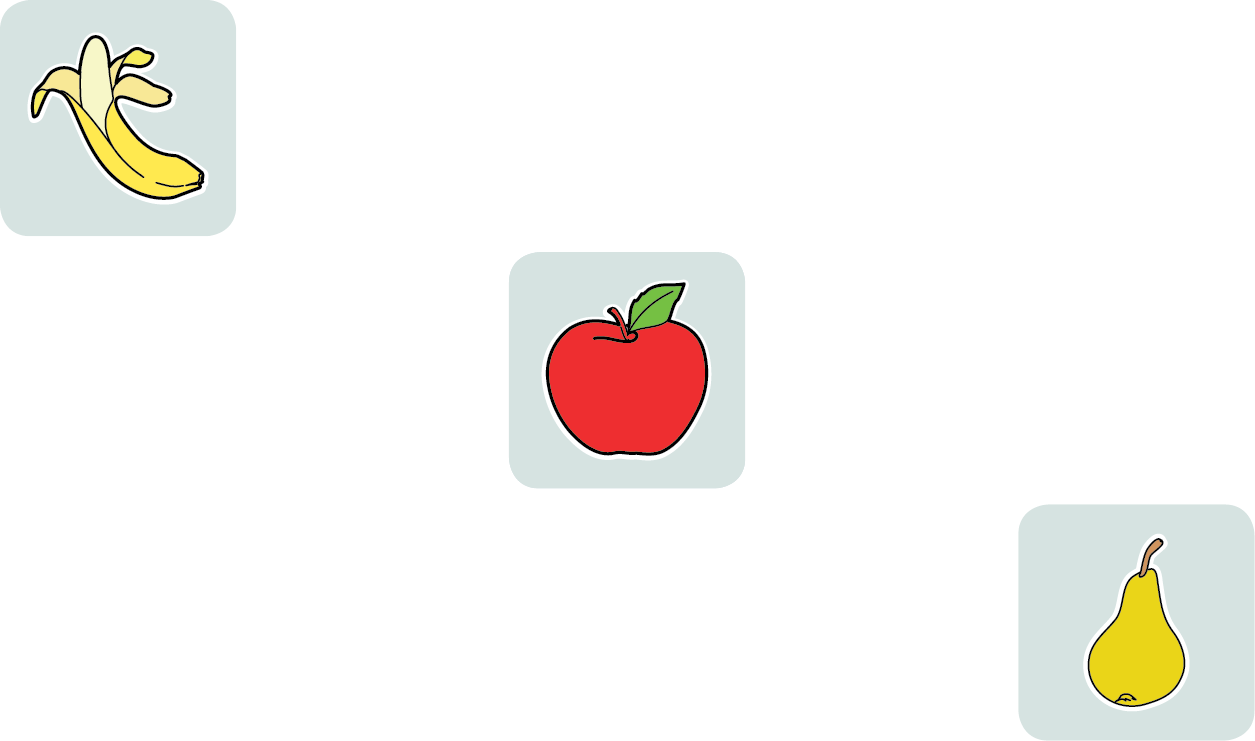 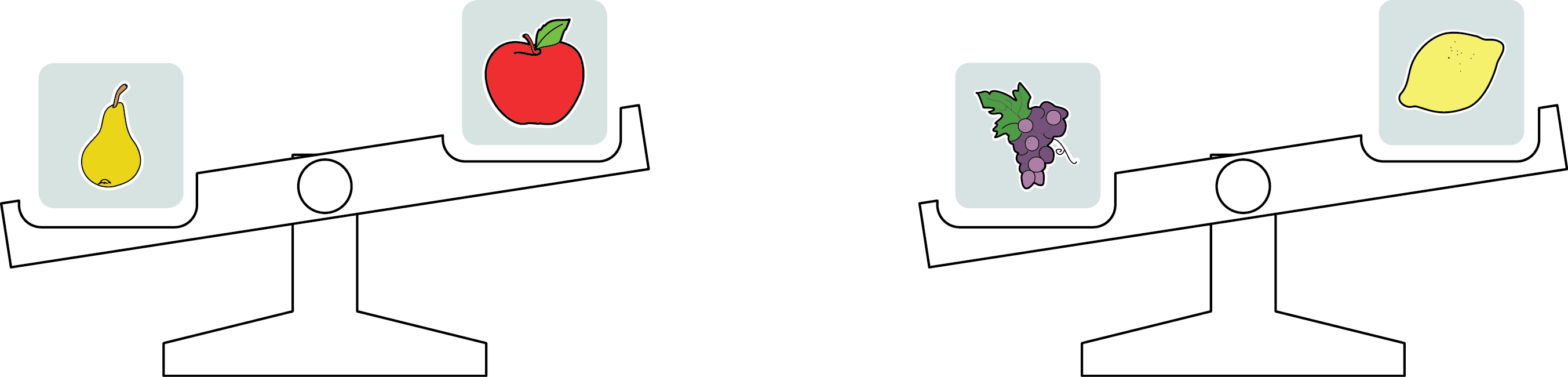 Co z tego wynika?
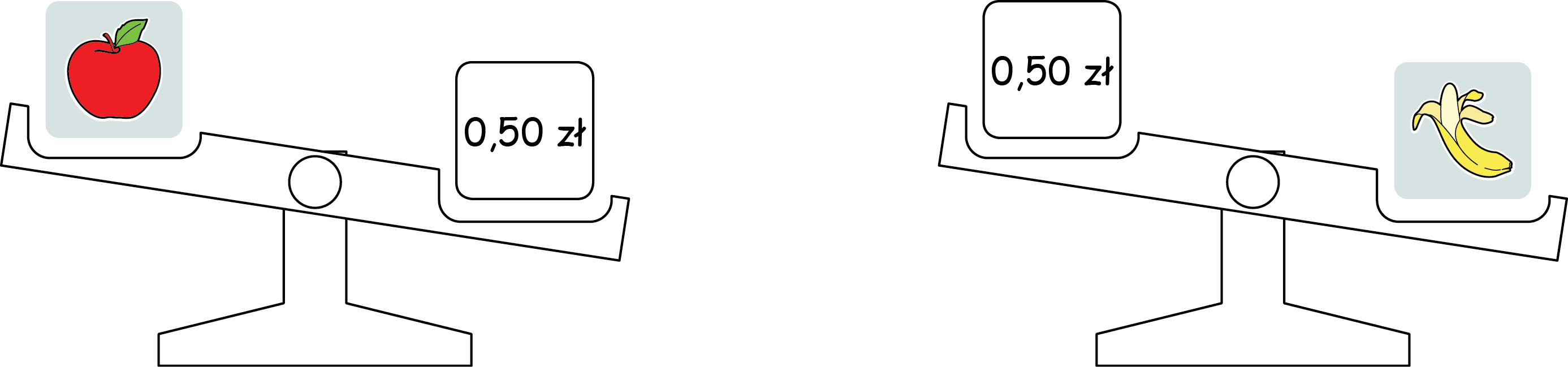 Co z tego wynika?
Co jest droższe: banan czy jabłko?
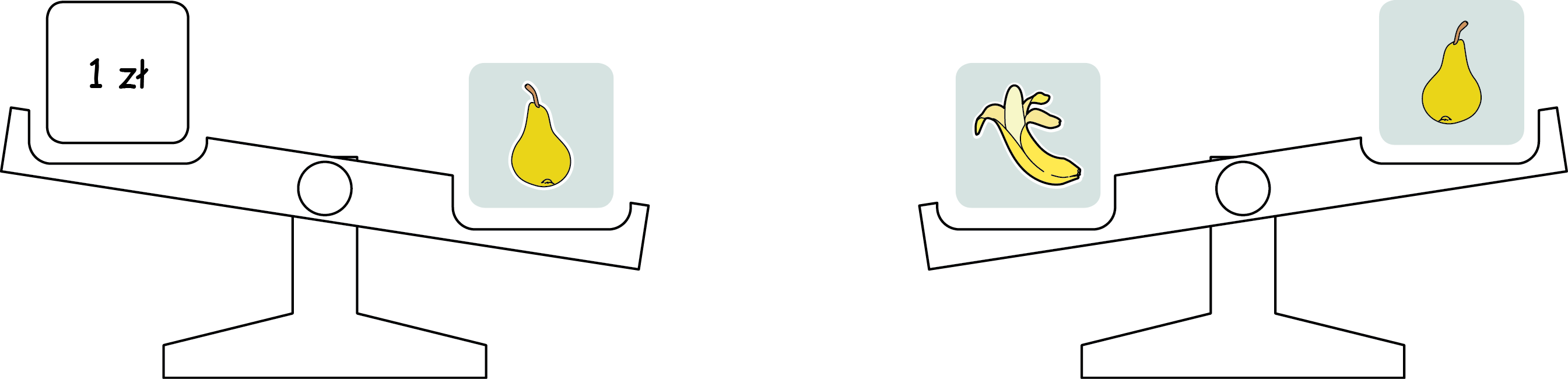 Co z tego wynika?
Czy banan kosztuje mniej czy więcej niż 1 zł?
Jastrząb jest szybszy od wróbla, papuga lata wolniej niż wróbel. Co lata szybciej: papuga, czy jastrząb?
Staś jest starszy od Jasia, a Małgosia młodsza od Jasia. Kto jest starszy: Małgosia, czy Staś?
Kasia jest wyższa od Małgosi. Od Kasi wyższy jest Franek. Ustaw dzieci od najwyższego do najniższego
W sadzie jabłoni jest więcej niż grusz, śliw jest mniej niż grusz, a moreli jest mniej niż śliw. Których drzew jest najmniej w sadzie, a których najwięcej? Czy moreli jest więcej, czy  grusz?  Czy jabłoni jest więcej, czy śliw?

Janek zebrał więcej kasztanów niż Wojtek, a Wojtek zebrał więcej niż Karol. Kto zebrał więcej kasztanów: Janek czy Karol?